>>>>>SIDDHARTA<<<<<
ZGODOVINA
Siddharta se je ustanovila leta 1995. Bend je začel kar kmalu razvijati lastno glasbo, ki jo je popestril s saksofonom. Ob koncu leta 1996 je nastopala Siddharta prvič z lastnimi skladbami v klubu K4 v Ljubljani.
ALBUMI
ID (1999) 
Lunanai EP (2000) – single 
Nord (2001) 
Silikon delta (2002) – remix 
Rh- (2003) 
Rh- Bloodbag Limited Edition (2003) 
Rave EP (2005) 
Rh- Special Edition (2005) 
Rh- (English) (2005) 
Petrolea (2006)
Tomi Meglič
Tomi Meglič je pevec in kitarist skupine siddharta.Rojen 28.februarja 1977 v Ljubljani.
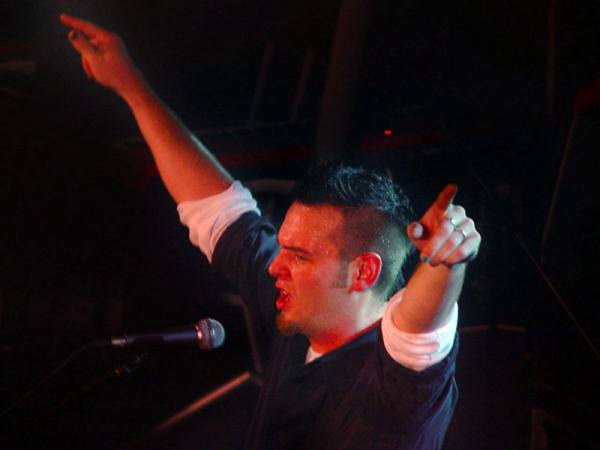 Boštjan Meglič
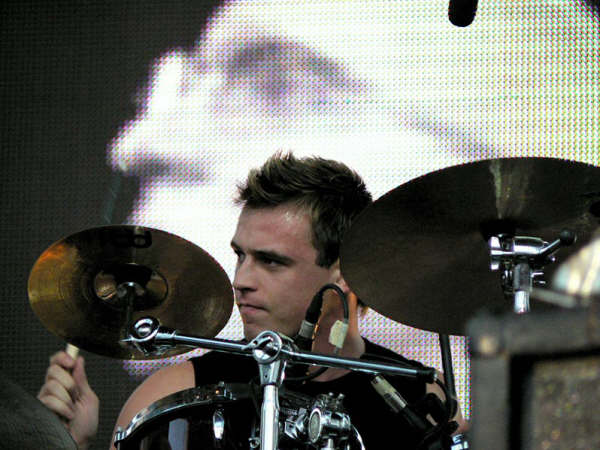 Boštjan Meglič, brat Tomaja Megliča, ki v  skupini  igra bobne.Rojen 30.avgust 1979.
Primož Benko
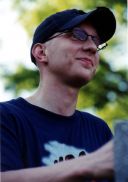 Primož Benki v skupini siddharta igra kitaro in je spremljevalni pevec Tomija.Rojen 14. marca 1977.
Cene Resnik
Cene Resnik v skupini siddharta, od leta 1996 igra saksofon.Rojen 2.junija 1978.
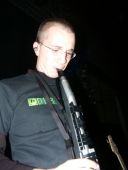 Tomaž Okroglič Rous
Tomaž Okročlič Rous , igra v skupini siddharta klaviaturo od leta 1999.Rojen je 3.decembra 1976.
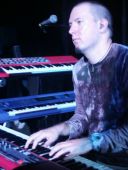 Jani Hace
Jani Hace, igra pri od leta 2002 pri skupini siddharta bas.Rojen je bil 27.decembra 1964
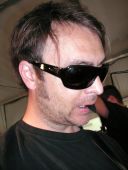